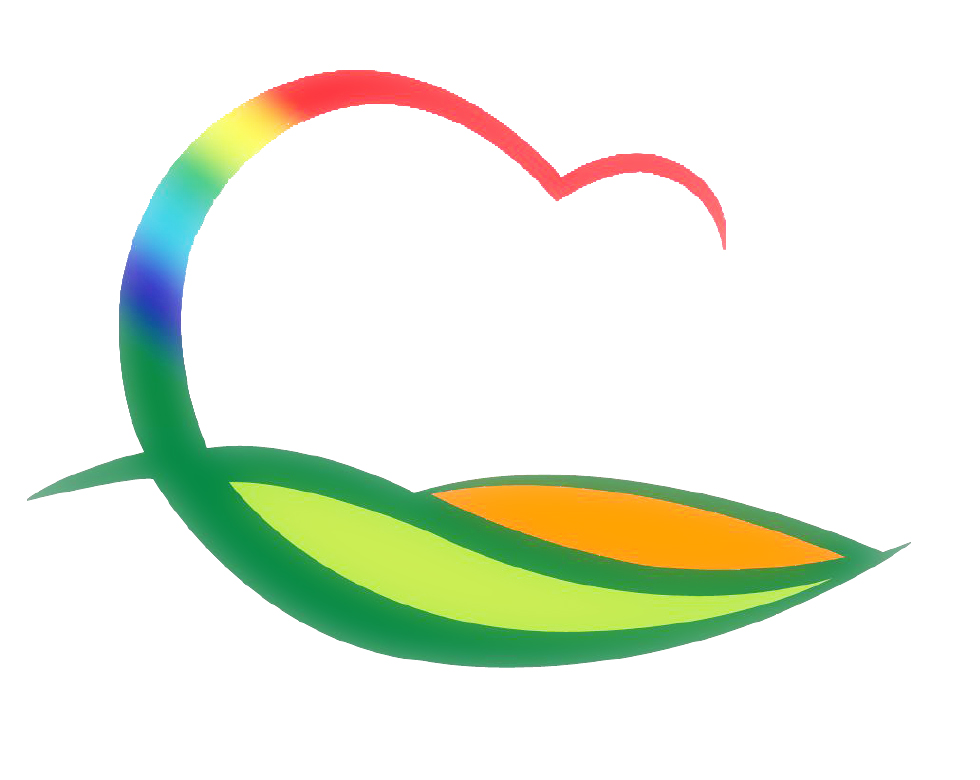 기획감사관
4-1. 4군 범대책위원회 실무회의 개최
9. 7.(월) 14:00 / 상황실 / 4개군 실무대표(영동, 옥천, 금산, 무주)
법무검토 내용 공유 및 소송대응 협의 등
4-2. 2021년도 본예산 편성 e-호조 교육
9. 10.(목) / 전산교육장 / 부서별 예산업무담당자(30명)
4-3. 보건소 자체 종합감사 
9. 7.(월) ~ 9. 11.(금) / 보건소 회의실 / 기획감사관 외 5명
2017년 11월 이후 현재까지 추진한 업무 전반
4-4. 제286회 영동군의회 임시회  
9. 8.(화) ~ 9. 14.(월) [7일간] / 의회 본회의장 및 위원회 회의실
주요안건 : 제3회 추가경정예산안, 기금운용변경계획안 및 조례안